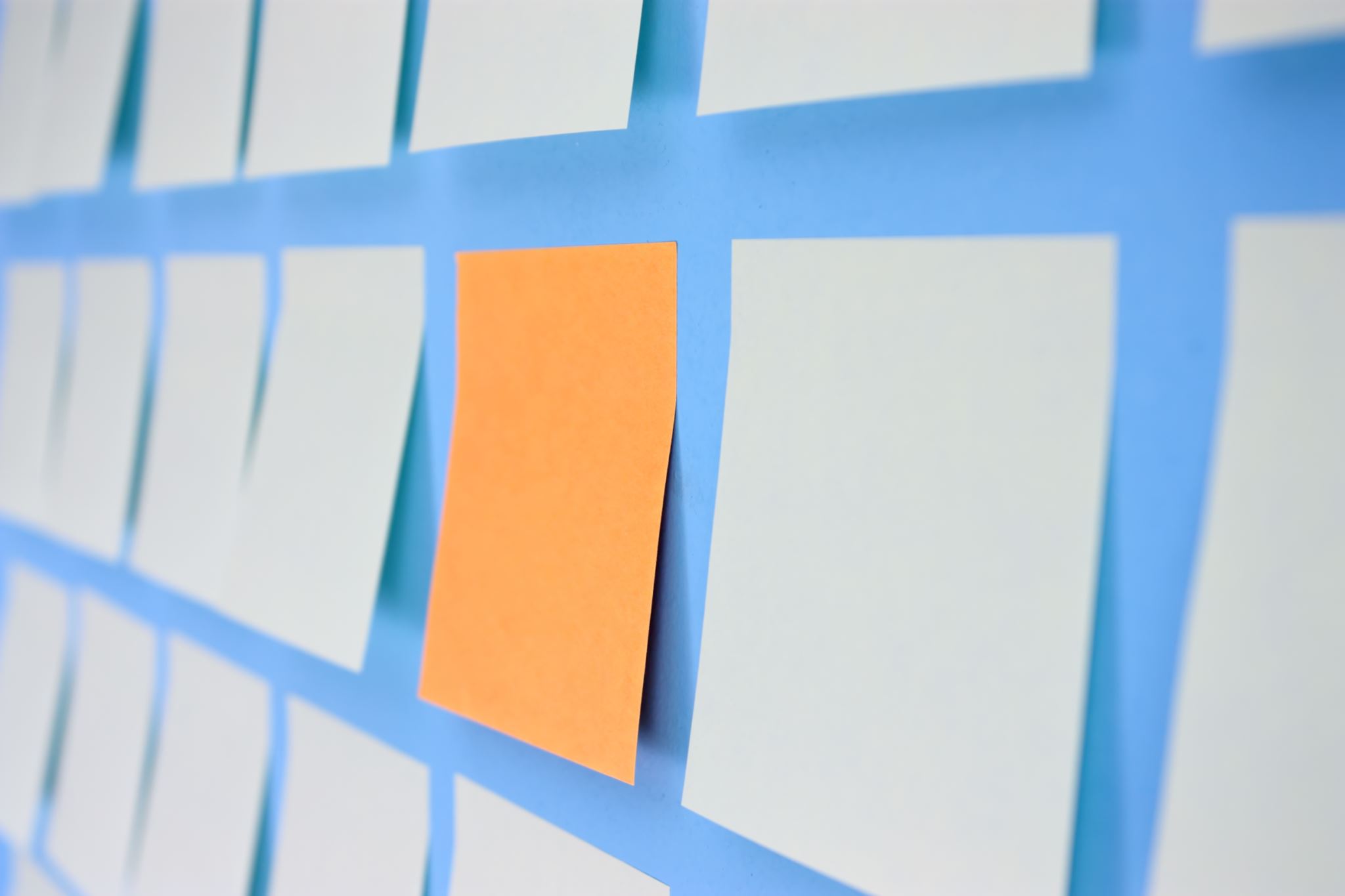 OneNote
Tech Team Turn-key Presentation
Microsoft OneNote
Waffle
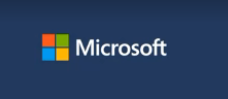 Your Office 365 Cloud Based Digital Notebook for organizing and collaborating
OneNote- at a glance
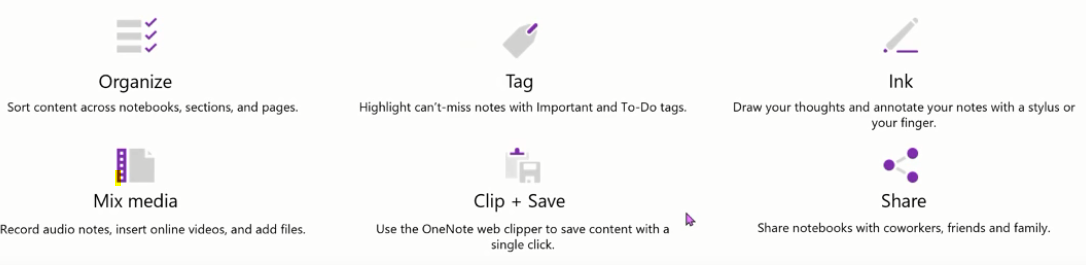 Agenda
1. Organization and tabs in Notebook
2. Gather and enhance lesson ideas
3. Share with colleagues and students with ease
First up:
Organization and tabs and setting up your Notebook
You can access a notebook through the waffle or teams.

Each OneNote Class Notebook is organized into three parts:
Set up
Click on waffle
Click on Teams
Go to General Channel on side menu
Add new notebook
Name it
Next up:
What you can do in each section?
Creating the Notebook
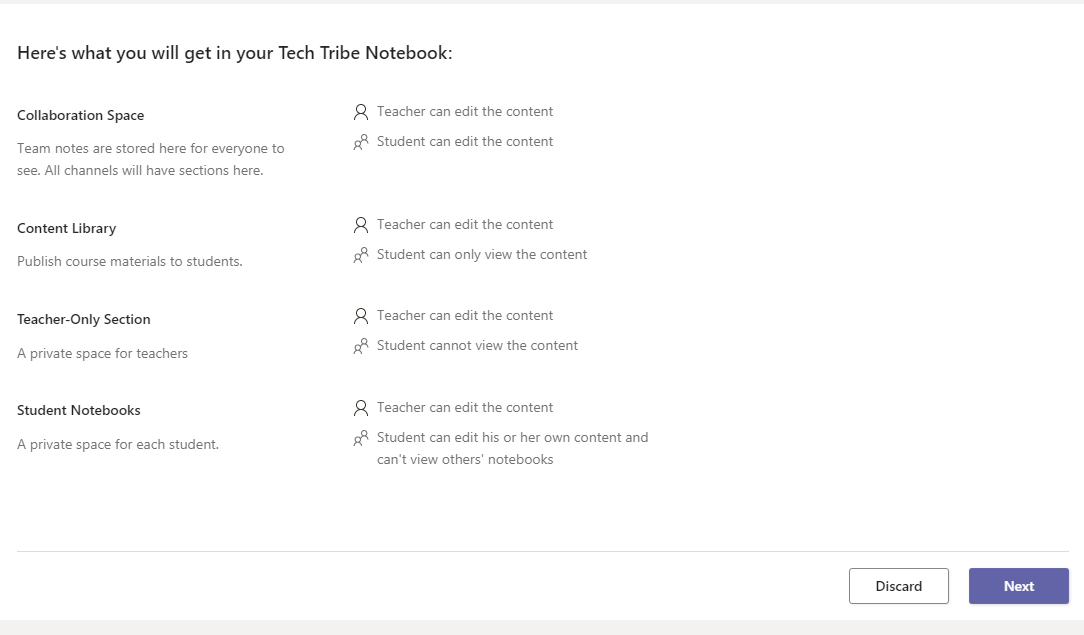 Click on blank notebook
Click next
You will see all the sections that will be displayed
You can personalize now what sections you want with + sign or right click remove the sections
Access:
Click on Class Notebook:
-Set up a OneNote class notebook
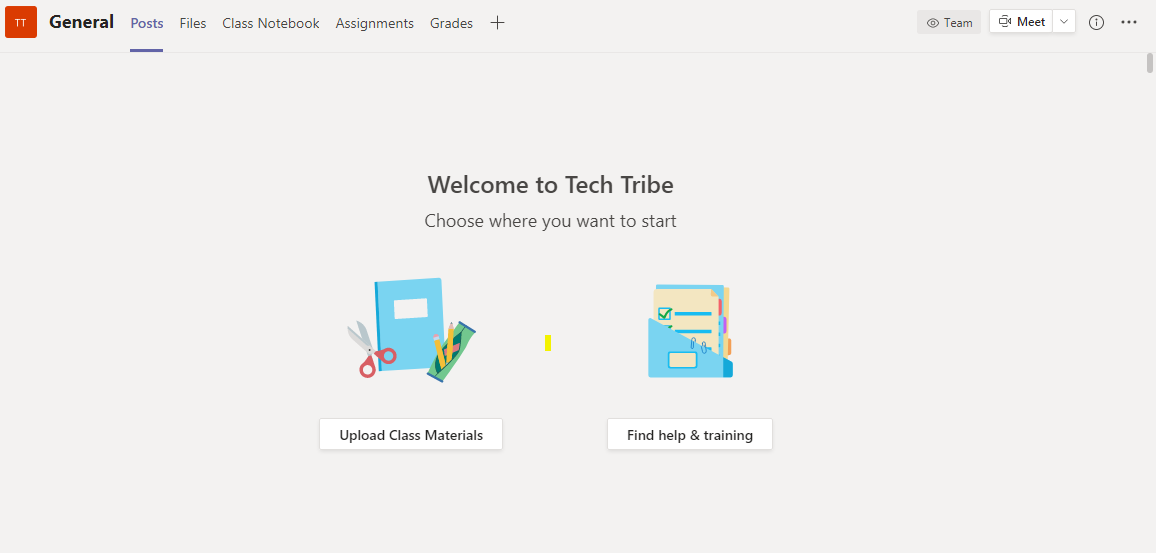 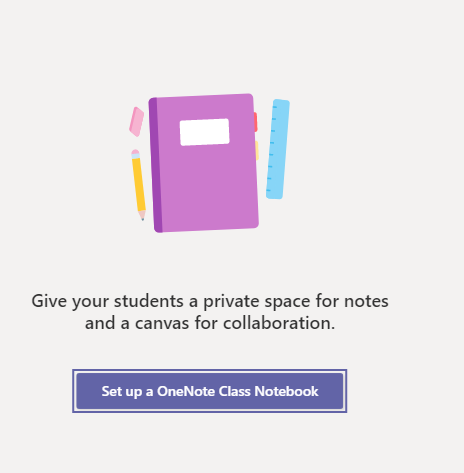 Personalize your Notebook sections:
Create
Put in content:
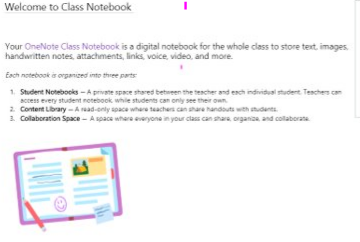 Next Up:
Gathering, Compiling, and Organizing Lesson ideas
Cheat Sheet:
Helpful tools:
Tabs and Tools for formatting
Full Screen
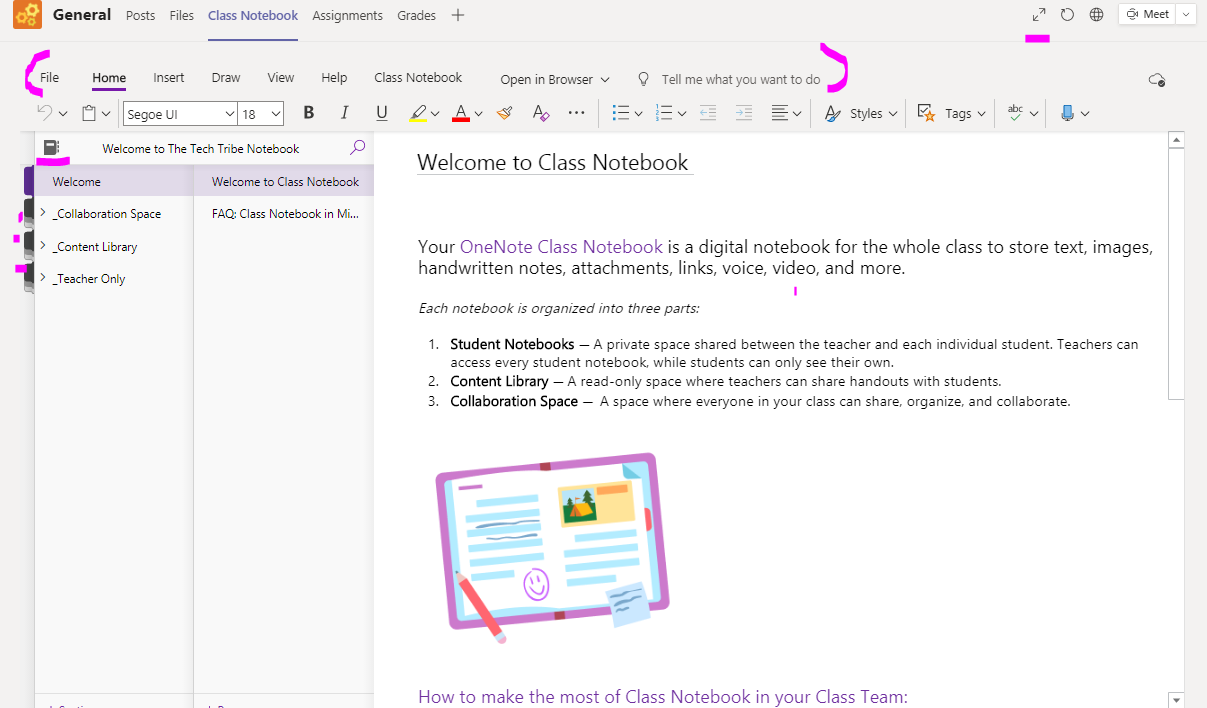 Notebook Sections
Pages
Add Pages
Add Notebook Sections
Home Tab
Time to Check! FolLow this Workflow chart for your first exercise: Using Home tab
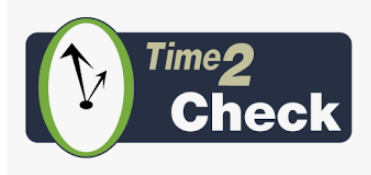 Special Tools
Ellipses- Subscript and Super Subscript
Bullets and managing paragraphs
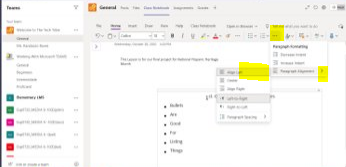 Tags, Spell Check & Dictation
Adding Tags
Spell Check and Dictation- records voice and in different languages right onto page
Set Reminders outside of the text
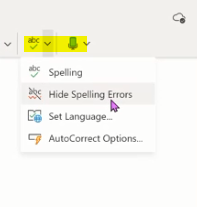 Questions/Time to play
Add content
Add bullets
Center the bullets
Add subscripts
Try dictating text
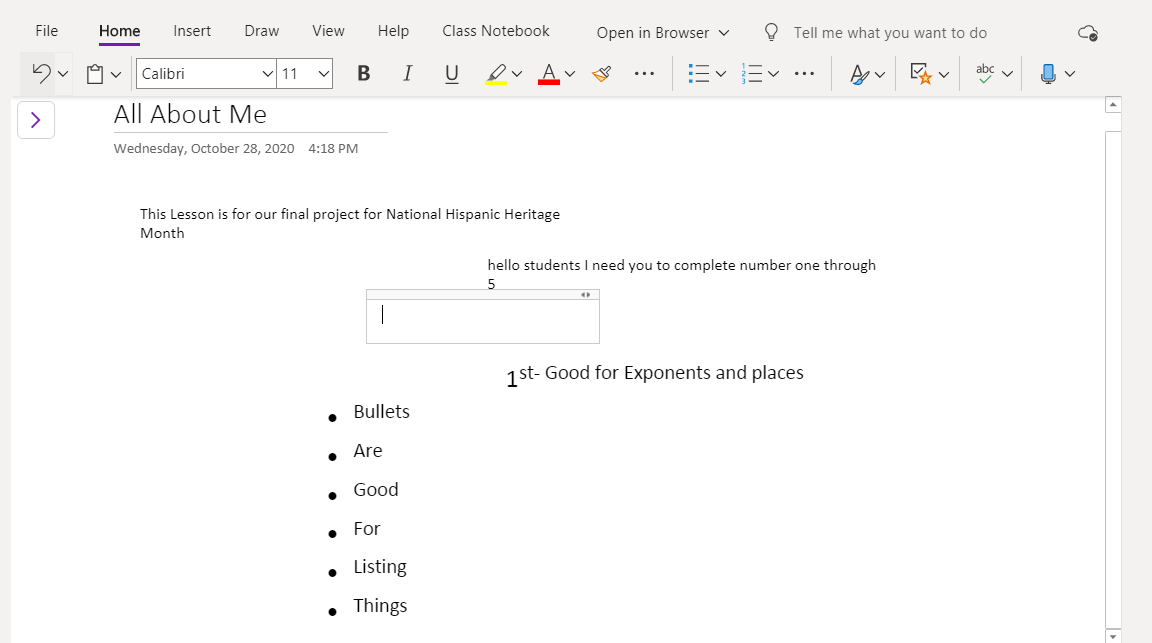 This and That:
Right click on any page or section at any time to edit
Select text anywhere- and a mini-home-toolbar will appear for quick edits
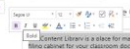 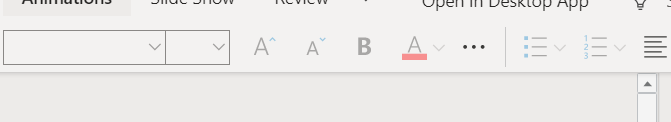 Next Up- Image Tab
Creating a table
Attaching a file
Insert image
Hyperlink
Video
Symbols
Math Equations
Emogis
And making assessments via notebook with Forms
Create a meeting
Table:
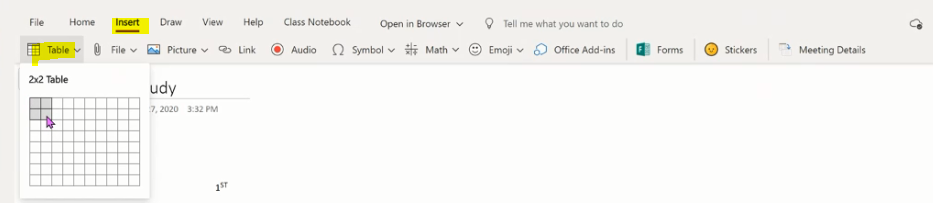 Table comes with a contextual tab that specifically addresses that table, once you tap off the contextual tab disappears, tap back on table to apply changes to the table
Files & Images:
Image comes with a contextual tab that is specific to the picture, it comes up once picture is selected
Images can come from your desktop, camera, or online
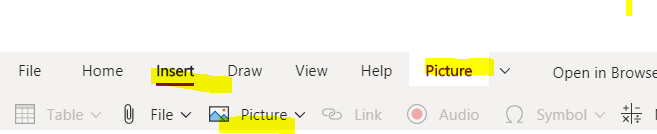 Hyperlinks, Audio & Symbols:
Add Link
Add Audio Recording
Click Audio
Will let you record your voice, not screen
Click links
Copy url
Paste
Name the link
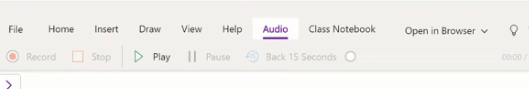 Symbols and Emogi's
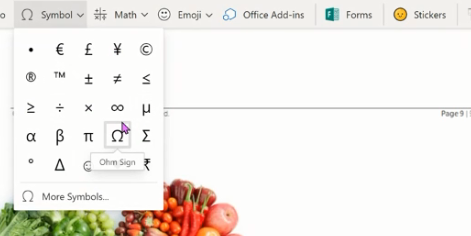 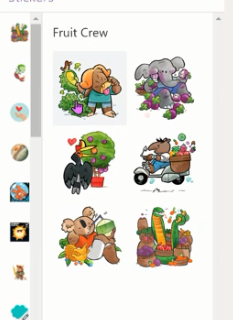 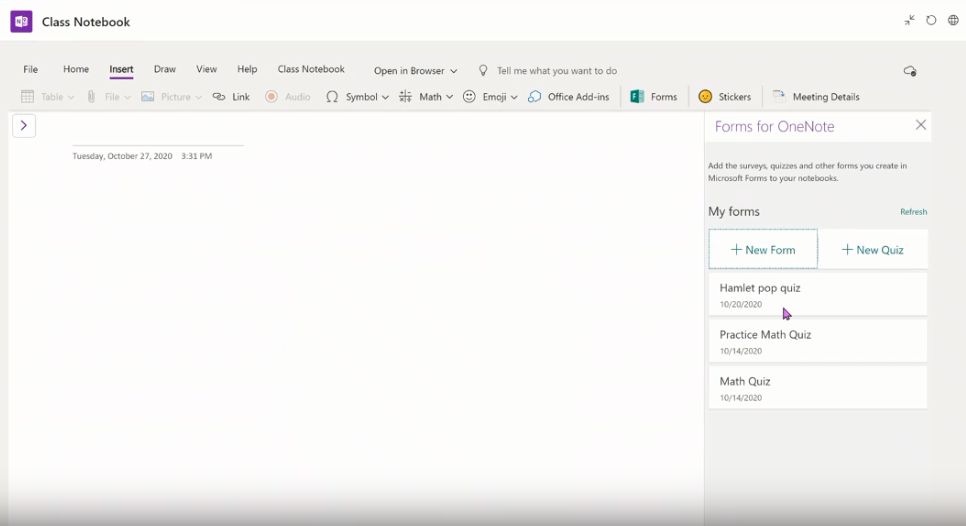 Forms & Add On's:
You can click on Forms and bring in an assesment from the waffle or create on internally on that page.  
There are many add on's from the Microsoft Add on store to compliment your lessons
[Speaker Notes: You can click on Forms and bring in an assesment from the waffle or create on internally on that page.  There are many add on's from the Microsoft Add on store to compliment your lessons]
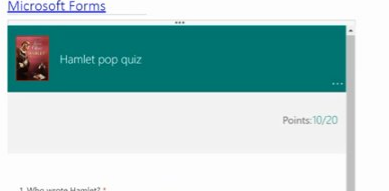 Form appears from your premade- quizzes (in Forms), students take the quiz and it is graded
Form appears from your premade- quizzes (in Forms), students take the assessmentand it is graded!
Meeting Details and SyncingAutomatically saves:
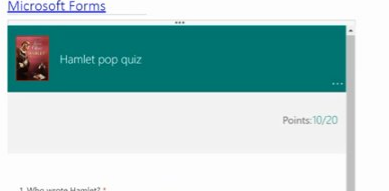 Next Up:
Draw Tool
Math
Click on Math
Type in a problem
Click on Math and it will give you
Answer and suggestions to solve
You have many drawing tools, colors and different widths of pens, can be utilized via the mouse of the touchscreen
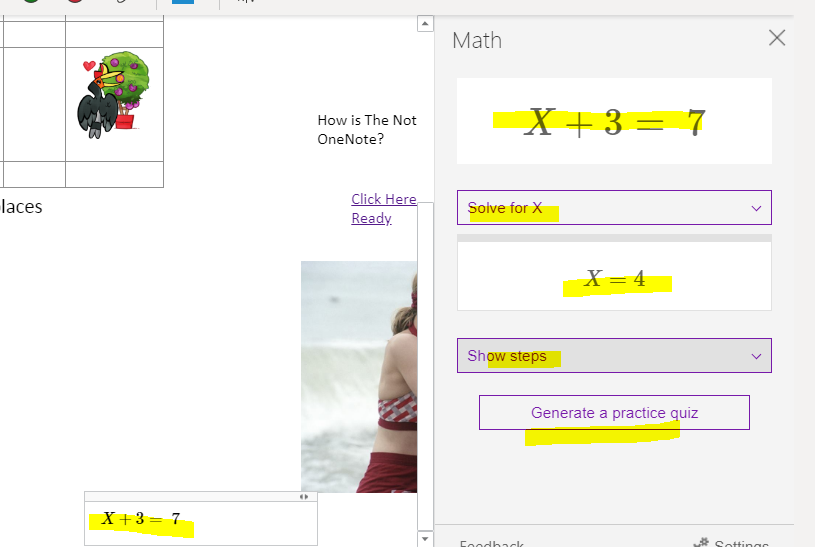 MATH Assessment
Sign into forms and away you go!
Click on Generate a Math Quiz and the Notebook will generate questions around that particular math problem- great for checking for understanding
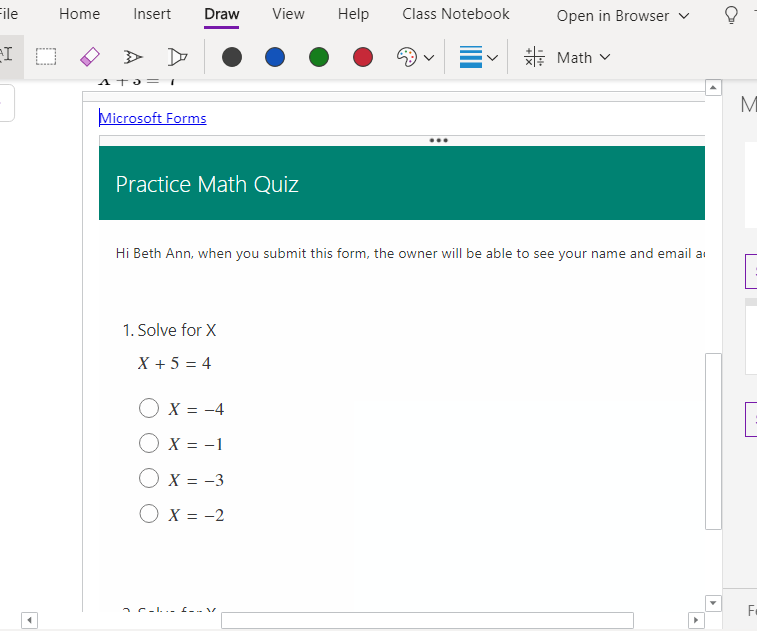 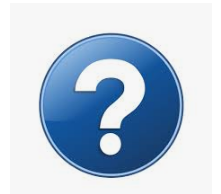 Questions/Time to Play
Take some time to play with the Draw tab
Ask Questions
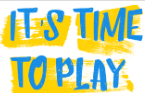 Up Next: View Tab
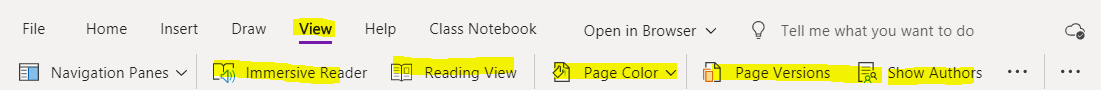 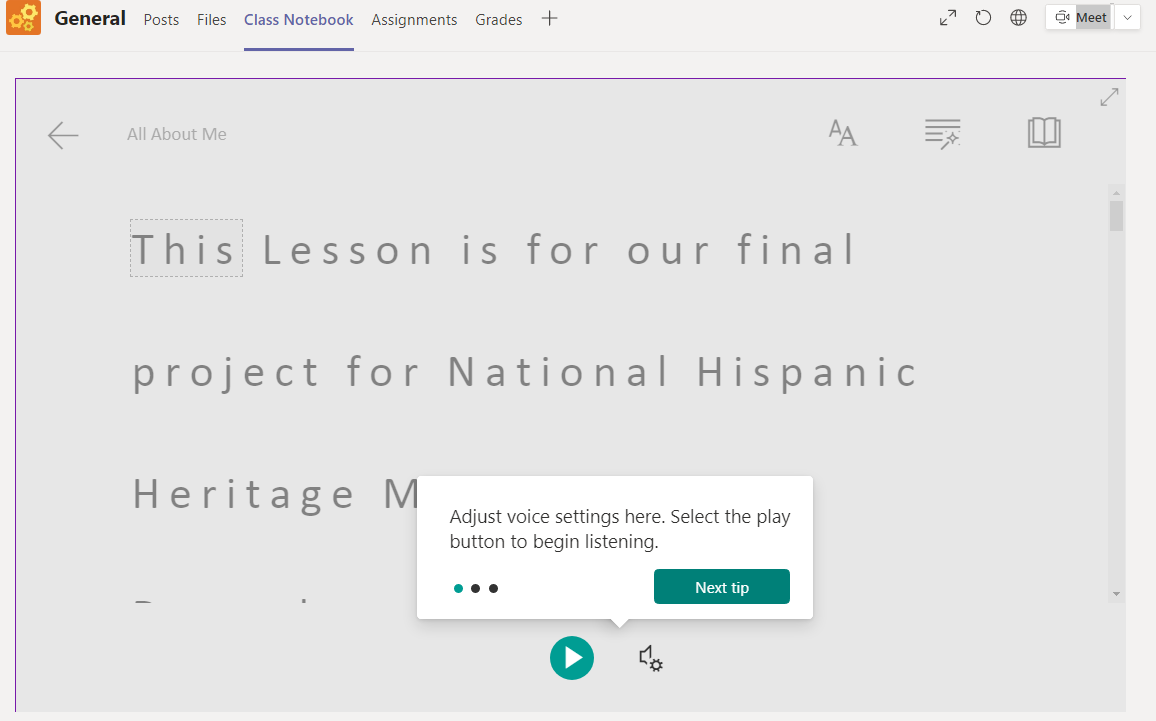 Immersive Reader:
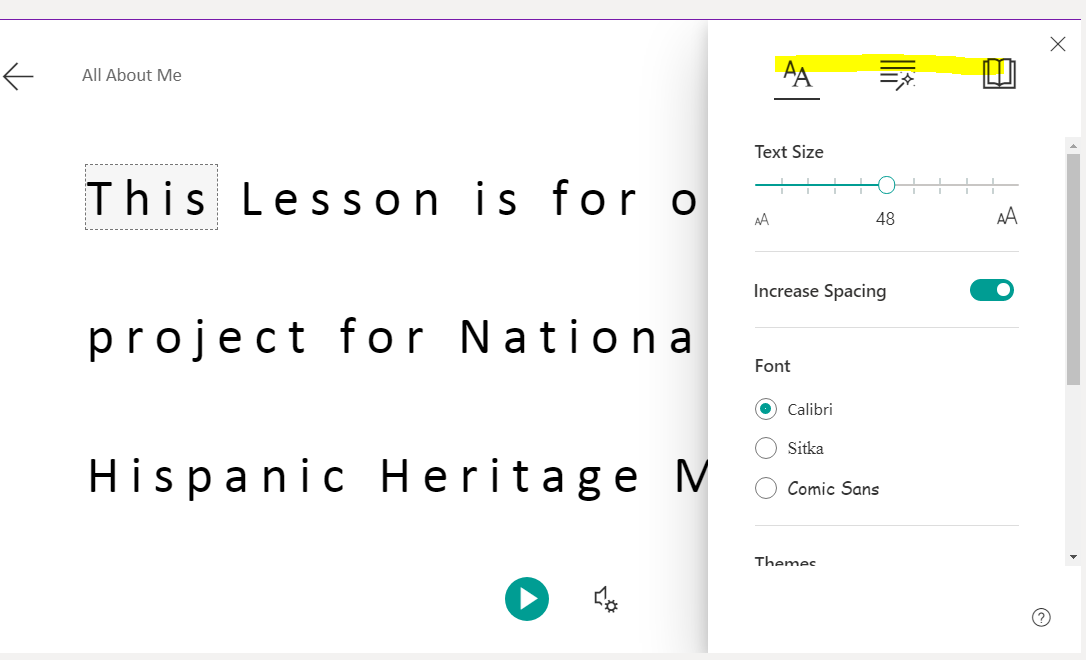 Reads line by line entire page.
can do a line focus,
can color code parts of speech,
 add color backgounds,
zoom in and out,
choose language by word or entire document; and
get a definition
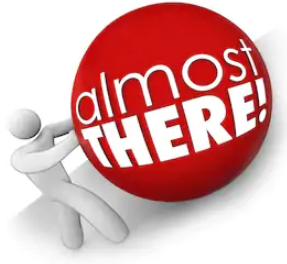 Page Color- Changes backgroundPage Versions- Shows you the different versions as you add onShow Authors-  Let's you see who posted whatEllipses... Show a timestamp of edits and who contribulted
Get hands-on, interactive training:
Getting Started with Class Notebooks

Need assistance? File a support ticket at:
https://aka.ms/EDUSupport

Suggestions or feedback?
http://onenote.uservoice.com 

Join the conversation on social media:
Twitter: @OneNoteEDU and @msonenote
Facebook: OneNote Or reach out to Beth Ann or Stacey
HELP PAGE AND FAQ's
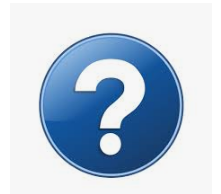